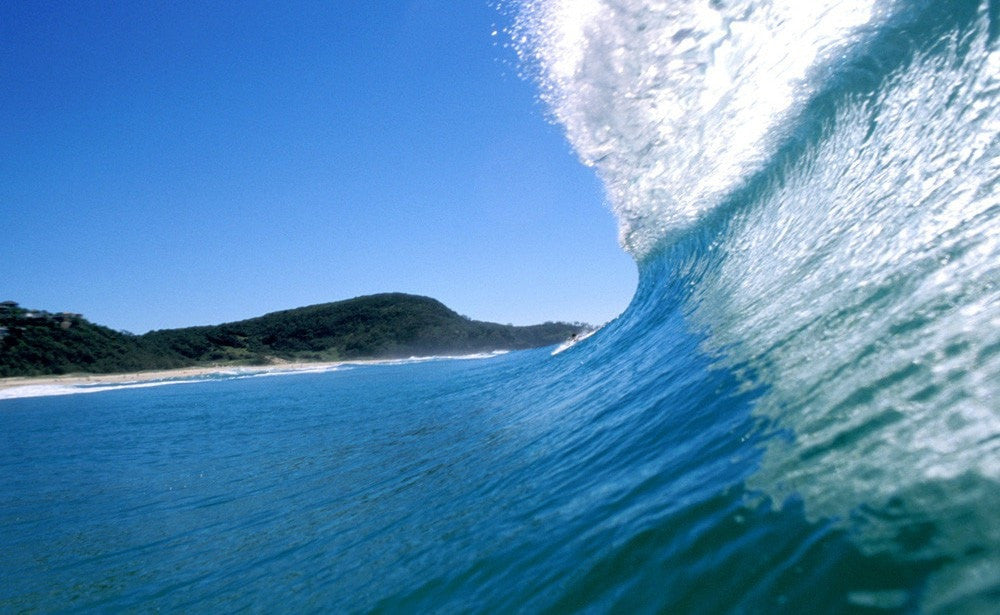 Learning Intention:

Compare accretion and erosion in the processes of coastal erosion
Success Criteria:

Complete Marine Education worksheet ‘6. The Sea-Saw of Sand”
[Speaker Notes: https://www.youtube.com/watch?app=desktop&v=loRr97fOWdg]
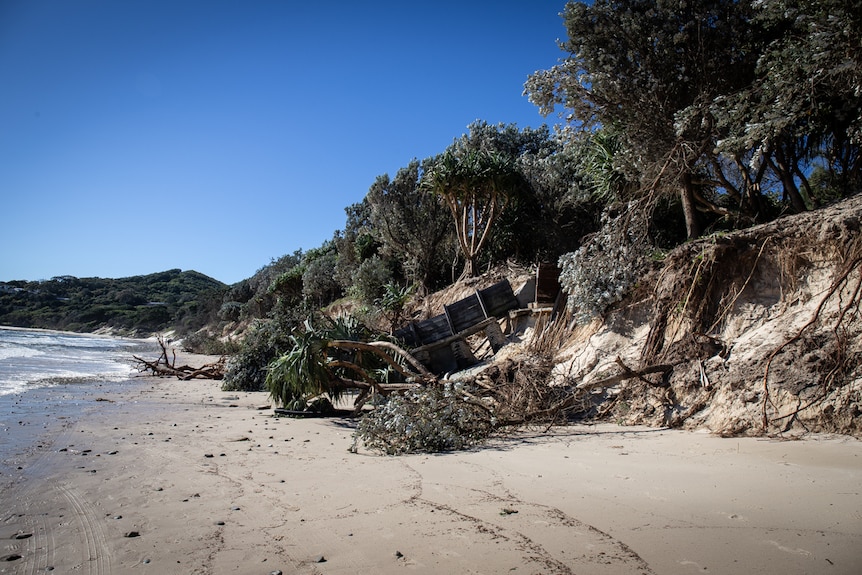 Coastal Erosion – more output of sand than input of sand
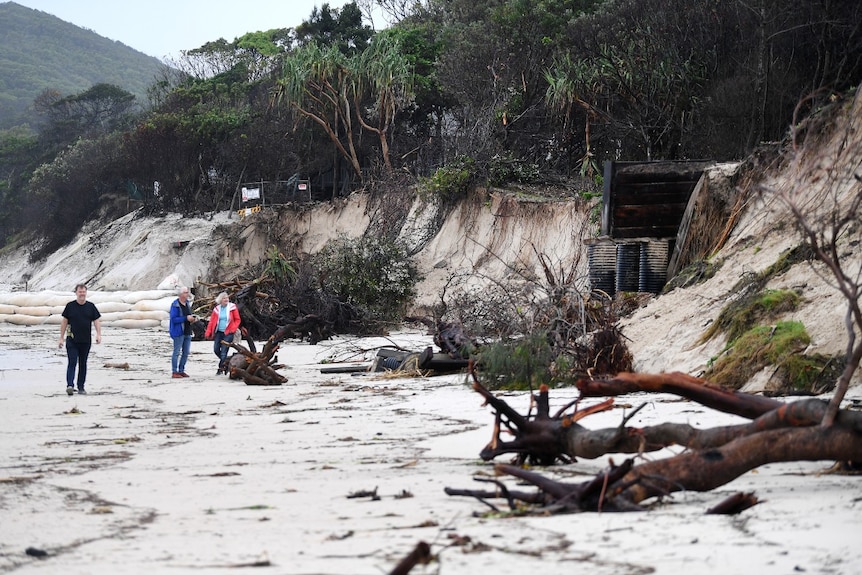 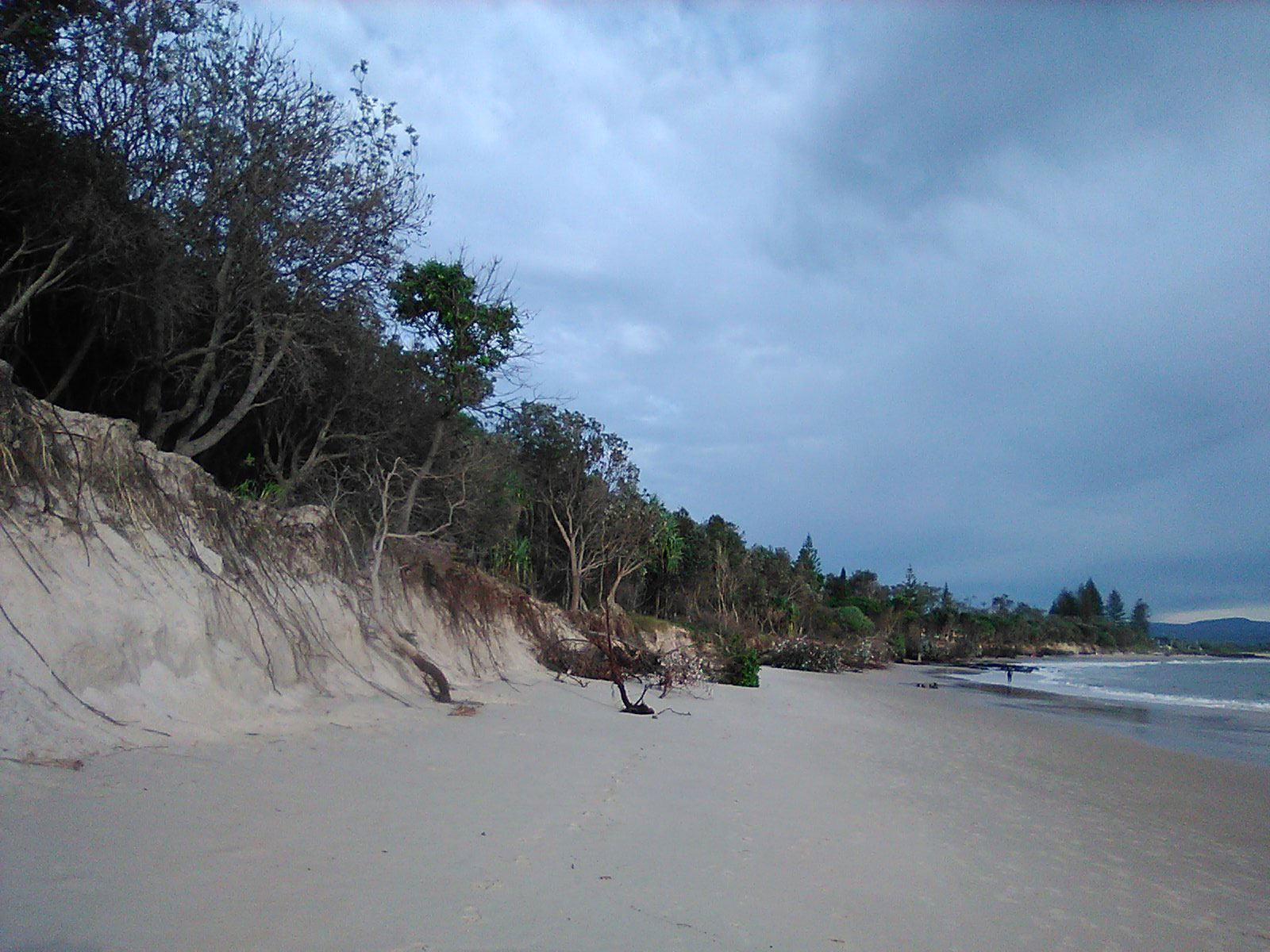 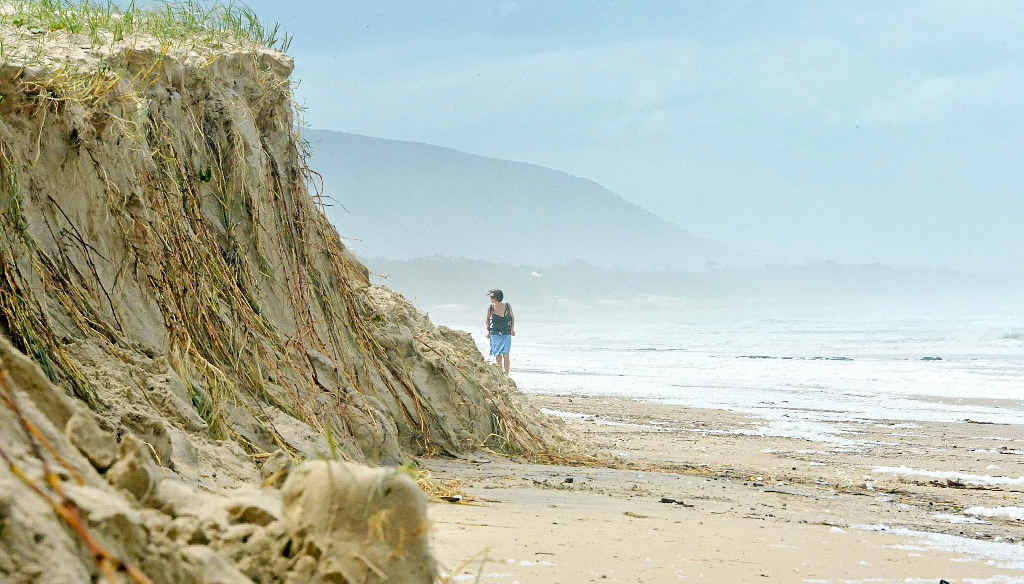 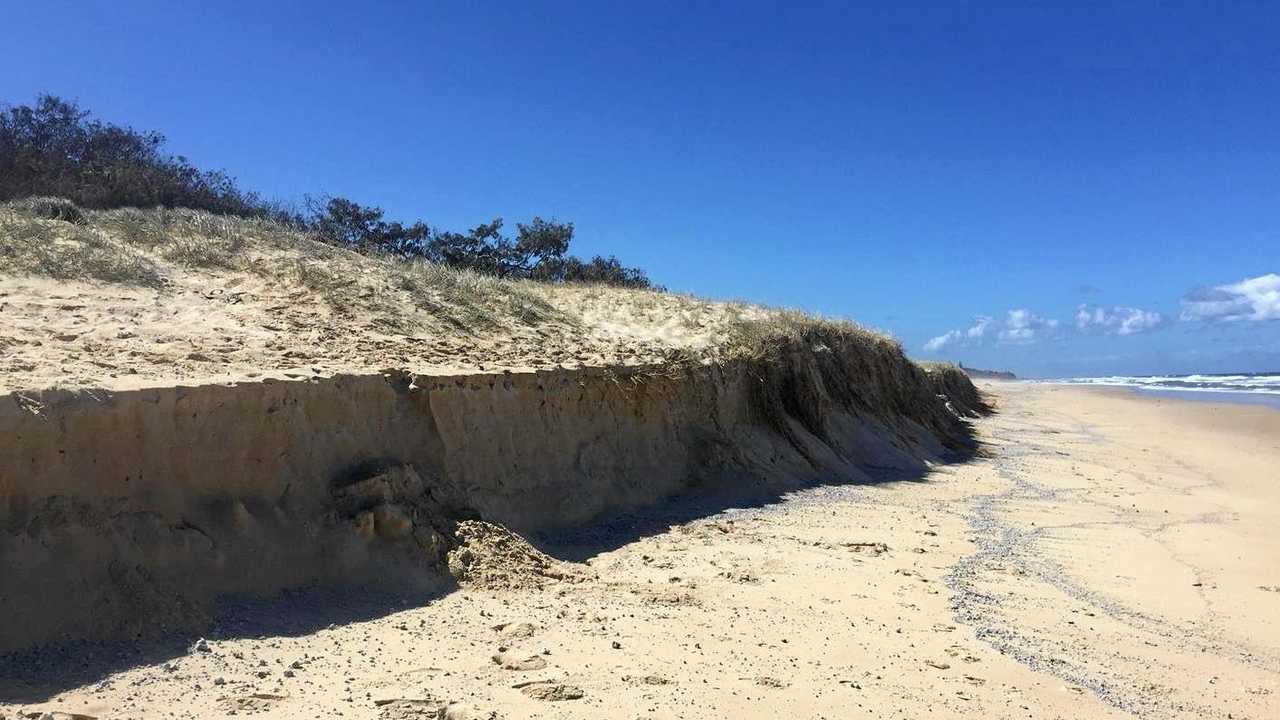 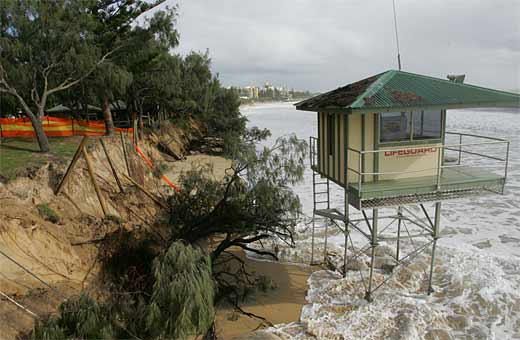 Coastal Accretion – more input of sand than output of sand
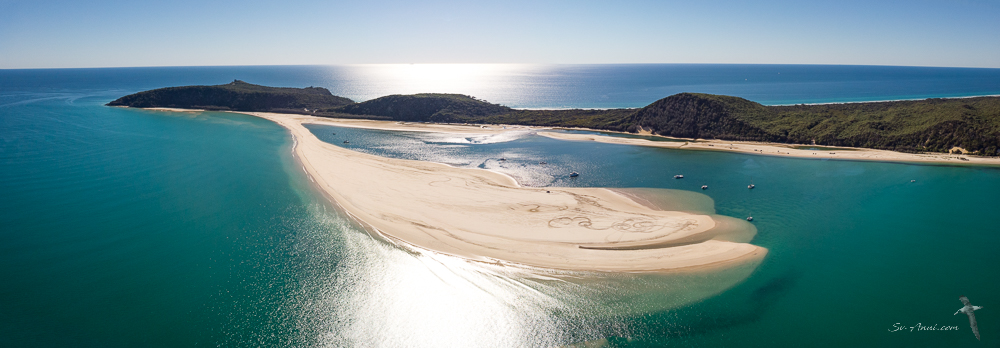 Double Island Point (near Rainbow Beach SE Qld)
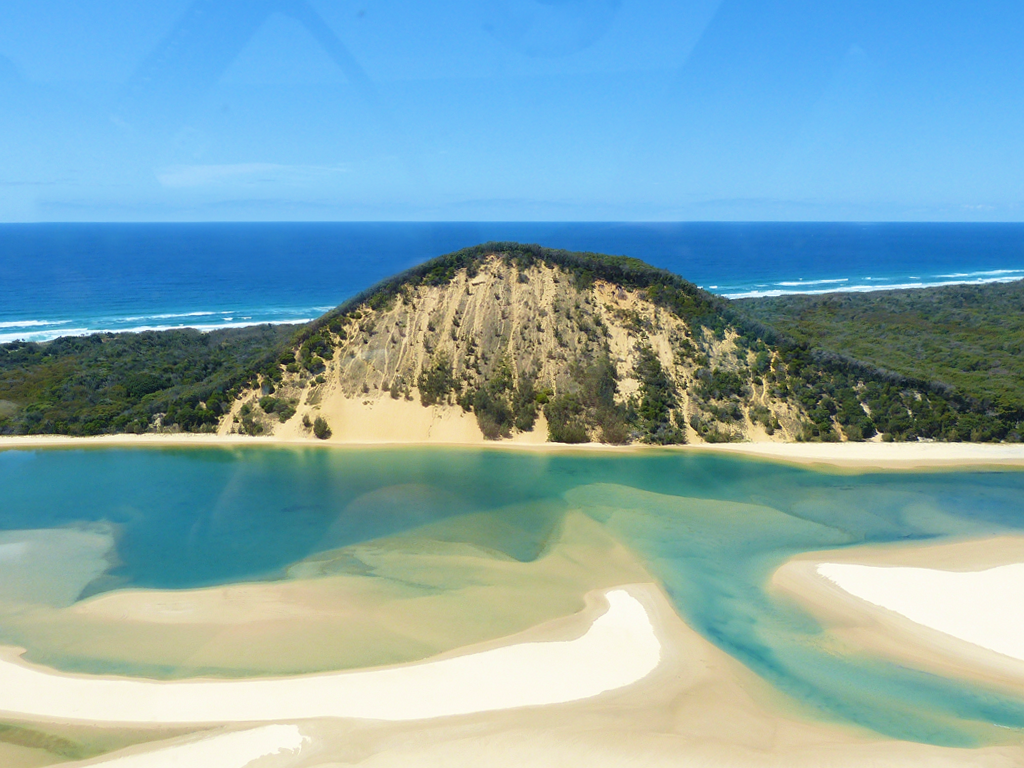 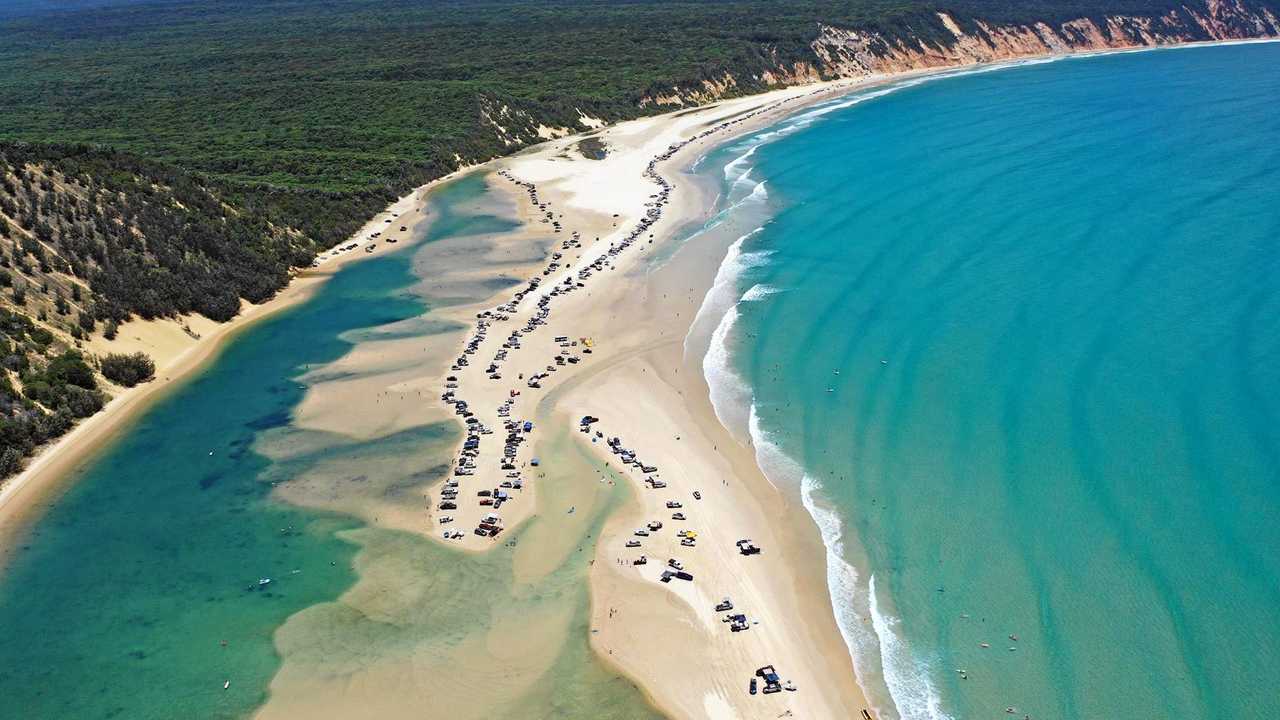 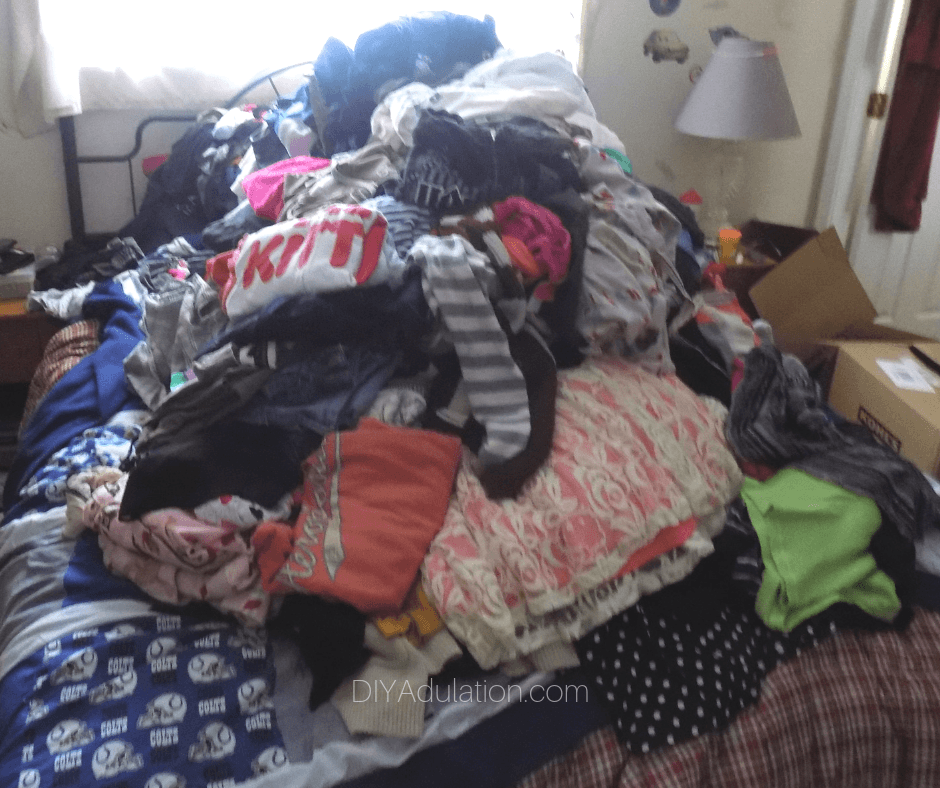 Accretion

“growth or increase by the gradual accumulation of additional layers or matter”
Coastal erosion occurs when rates of erosion exceed rates of accretion.

Processes that contribute to rates of accretion include inputs such as longshore drift delivering sand to the beach, rivers supplying the beach with sand, and constructive waves bringing sand onshore. 

Processes that contribute to rates of erosion include outputs such as longshore drift taking sand away and destructive waves moving sand offshore.
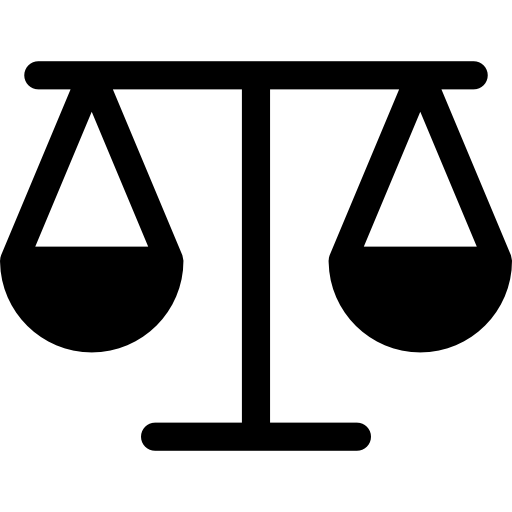 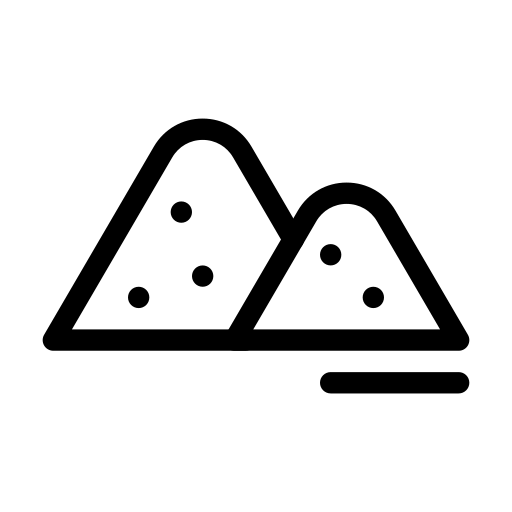 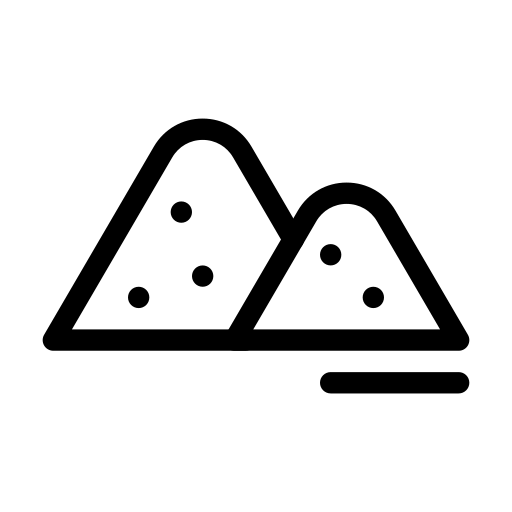 Problem – on its journey northbound via longshore drift, sand is eroding from beaches and accreting in bars and harbour entrances
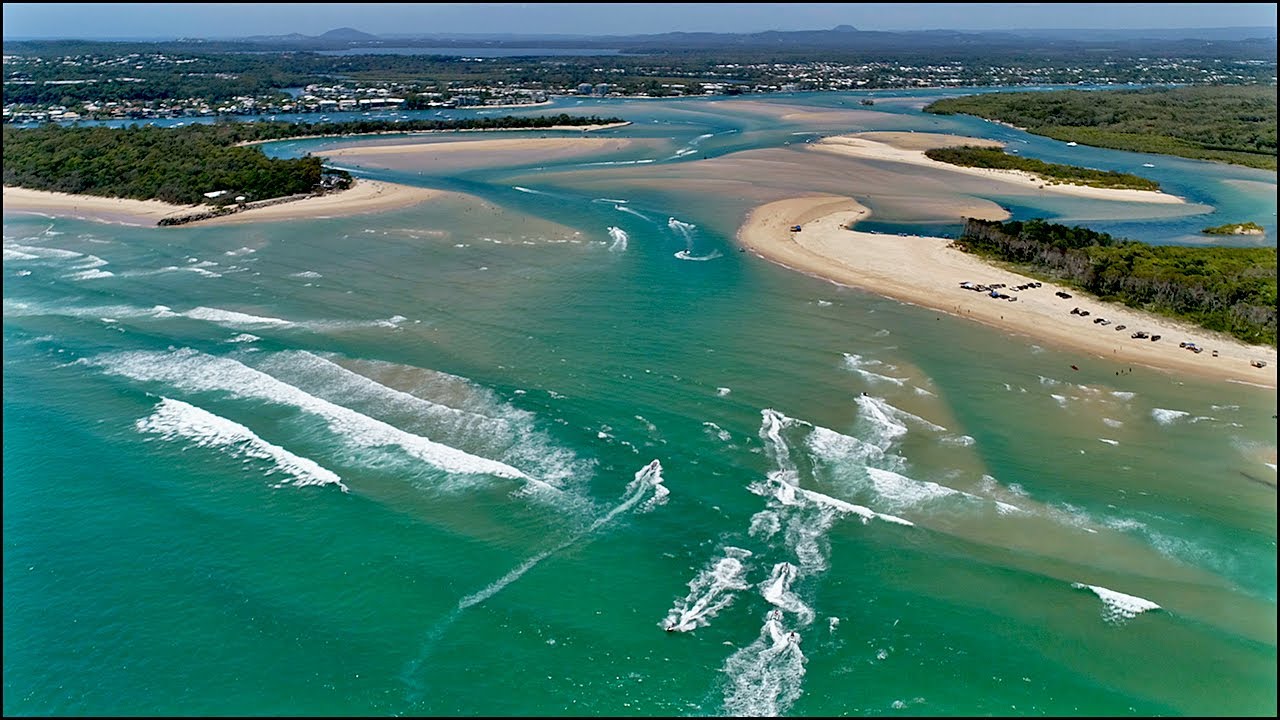 Noosa Bar (SE Qld)
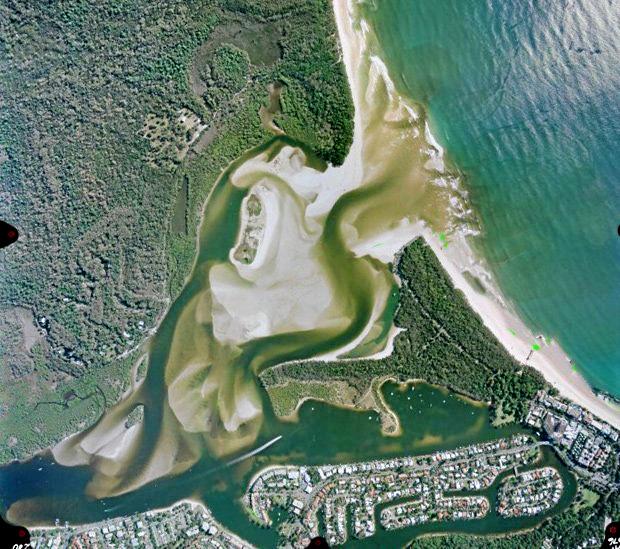 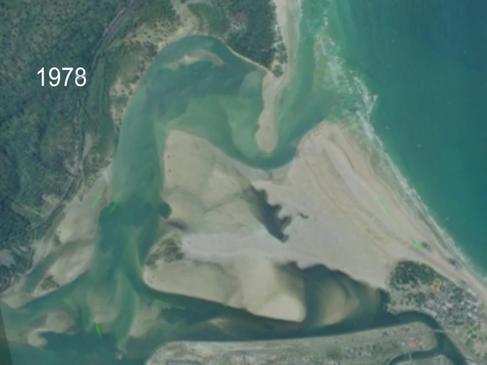 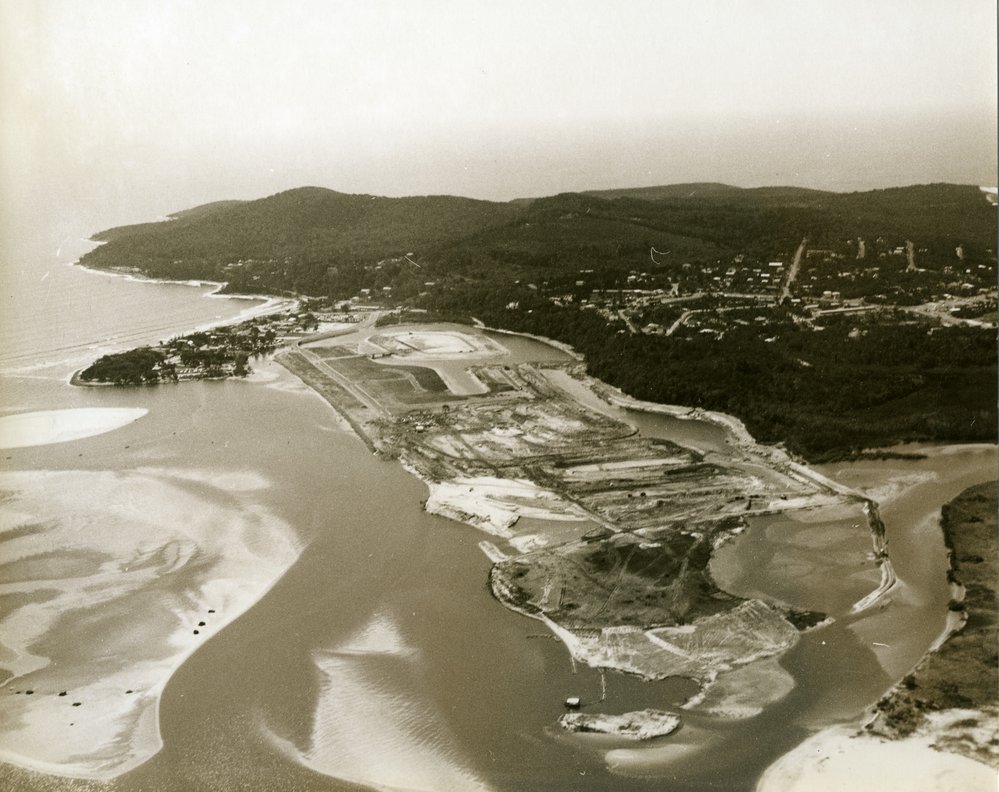 Noosa Bar (SE Qld)
Mooloolaba SE Qld CASE STUDY
after
before
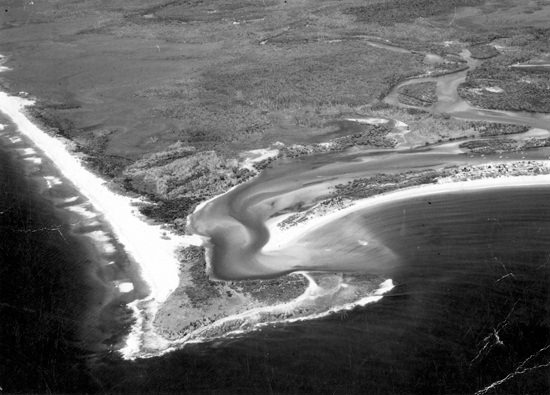 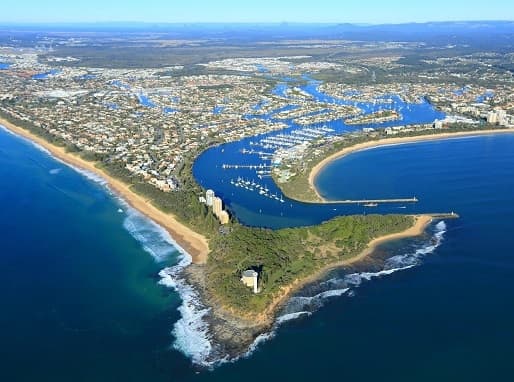 [Speaker Notes: https://www.swellnet.com/news/swellnet-dispatch/2022/06/10/mooloolah-river-entrance-wave-dredged]
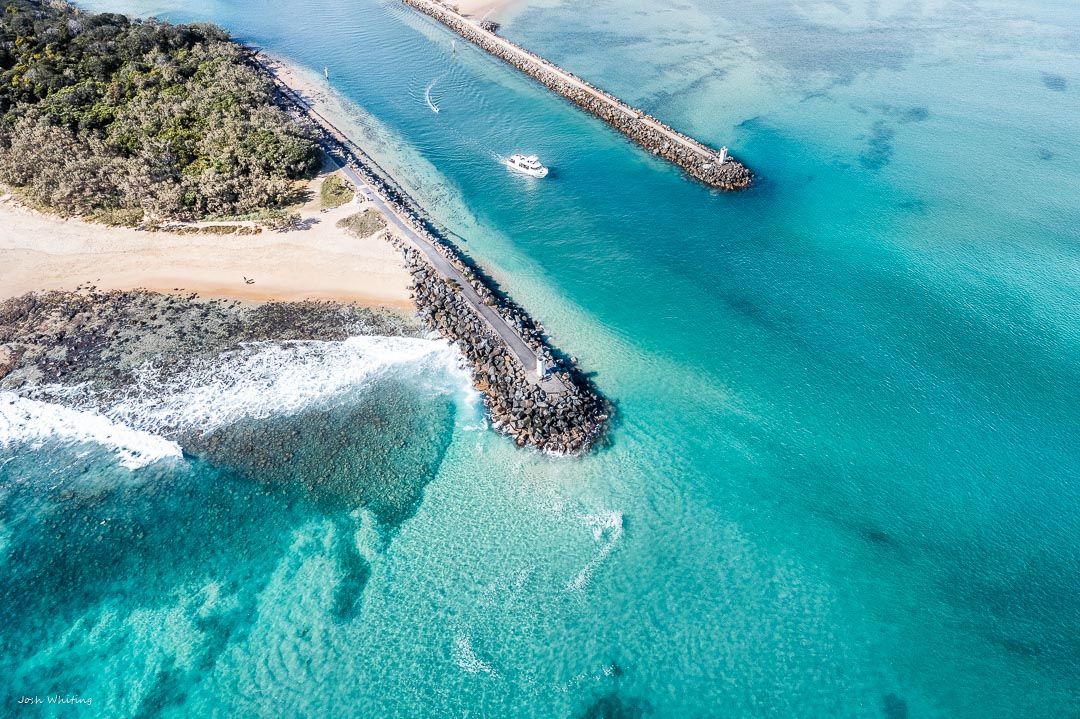 Accretion is blocking harbour entrance
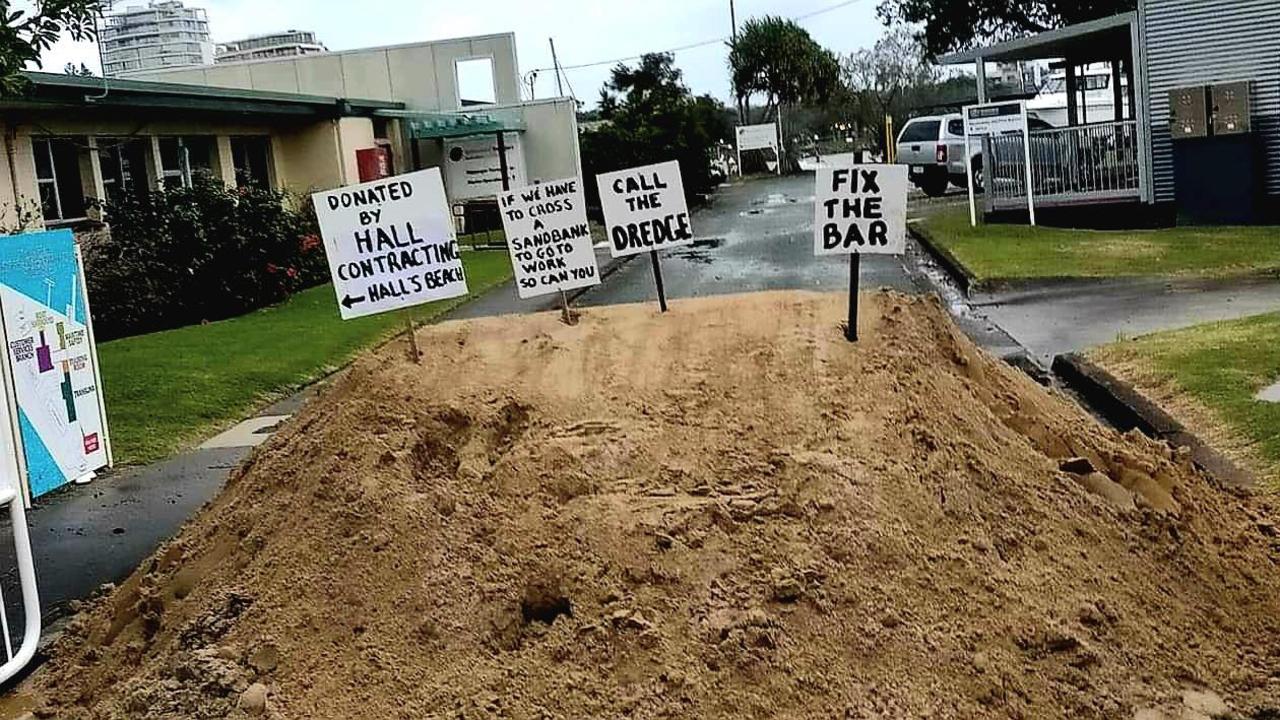 Marine commercial operators sent clear message to Maritime Safety Qld officers in 2022 – 
‘if we can’t get to work (because of sand in the harbour) you can’t either’
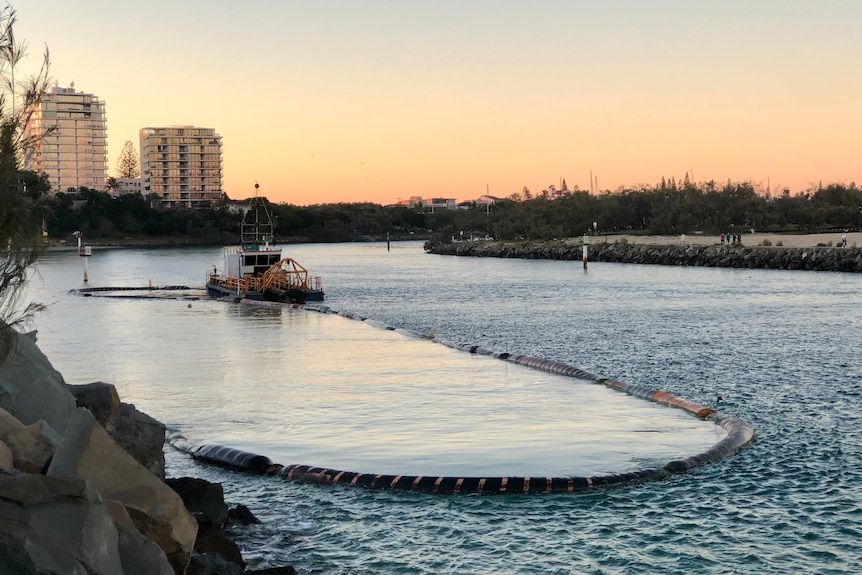 Dredge
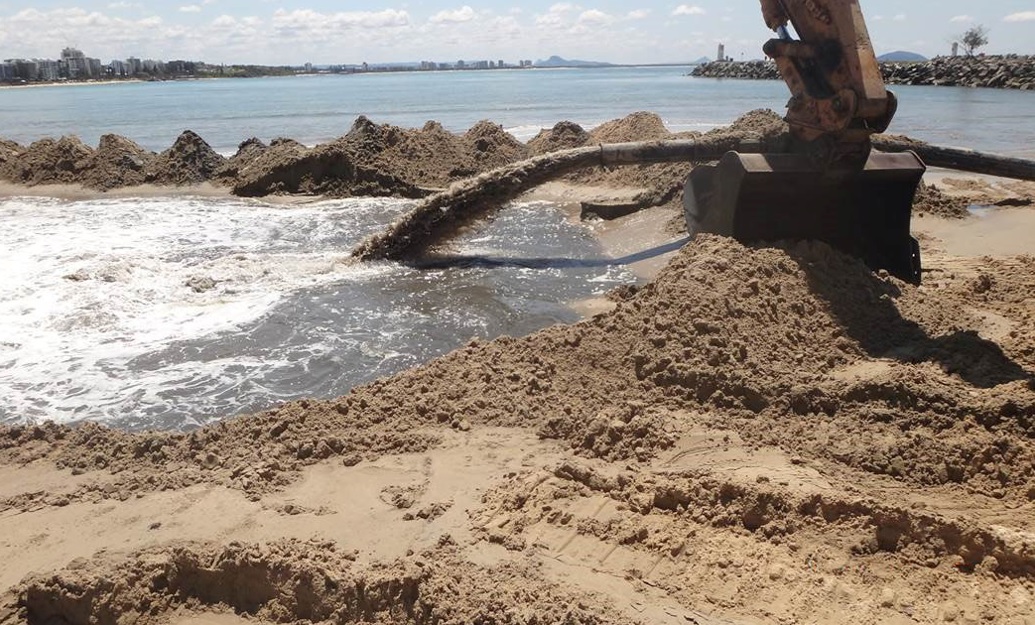 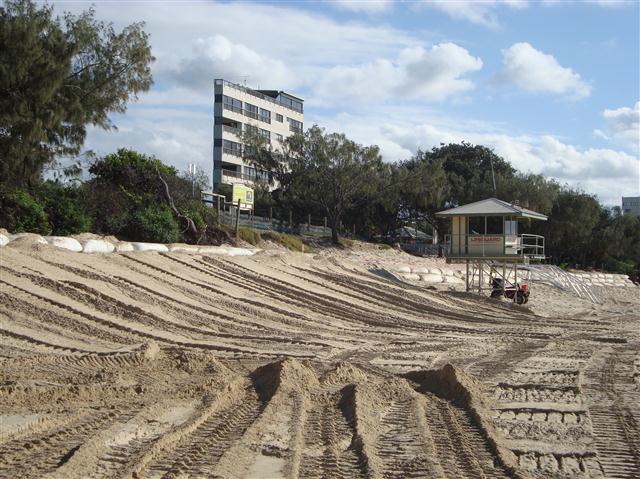 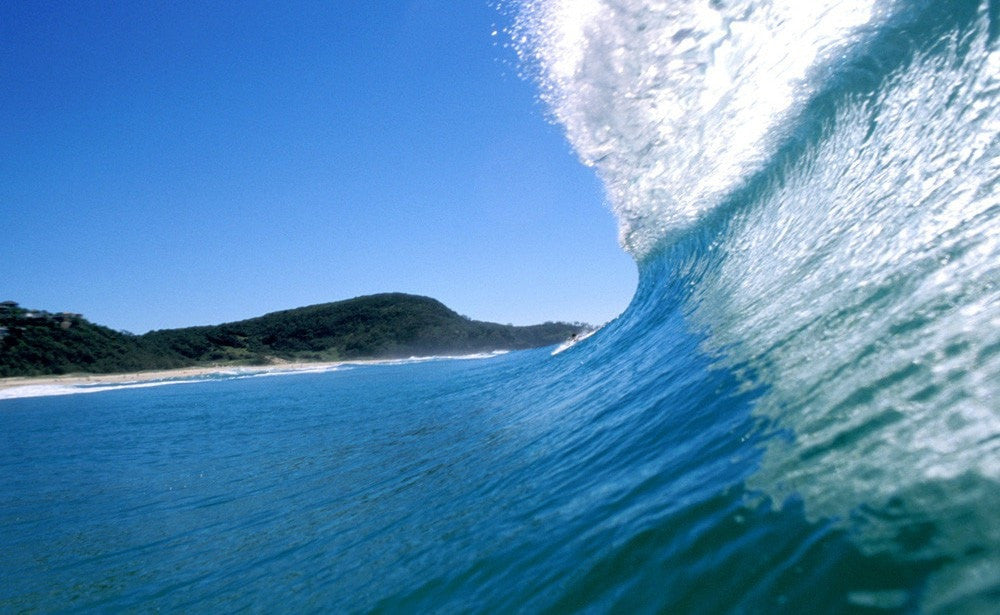 Learning Intention:

Compare accretion and erosion in the processes of coastal erosion
Success Criteria:

Complete Marine Education worksheet ‘6. The Sea-Saw of Sand”
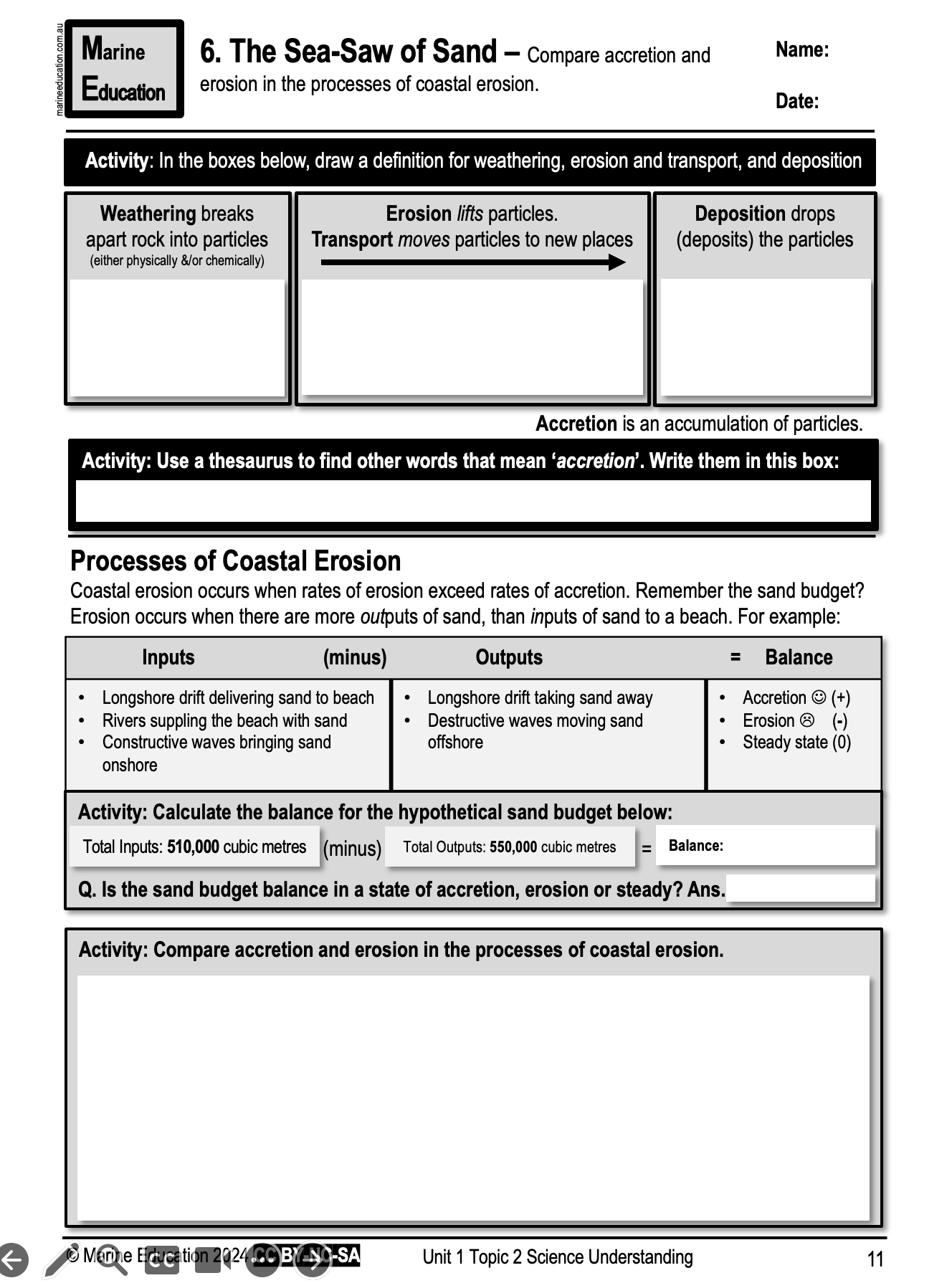 [Speaker Notes: https://www.youtube.com/watch?app=desktop&v=loRr97fOWdg]